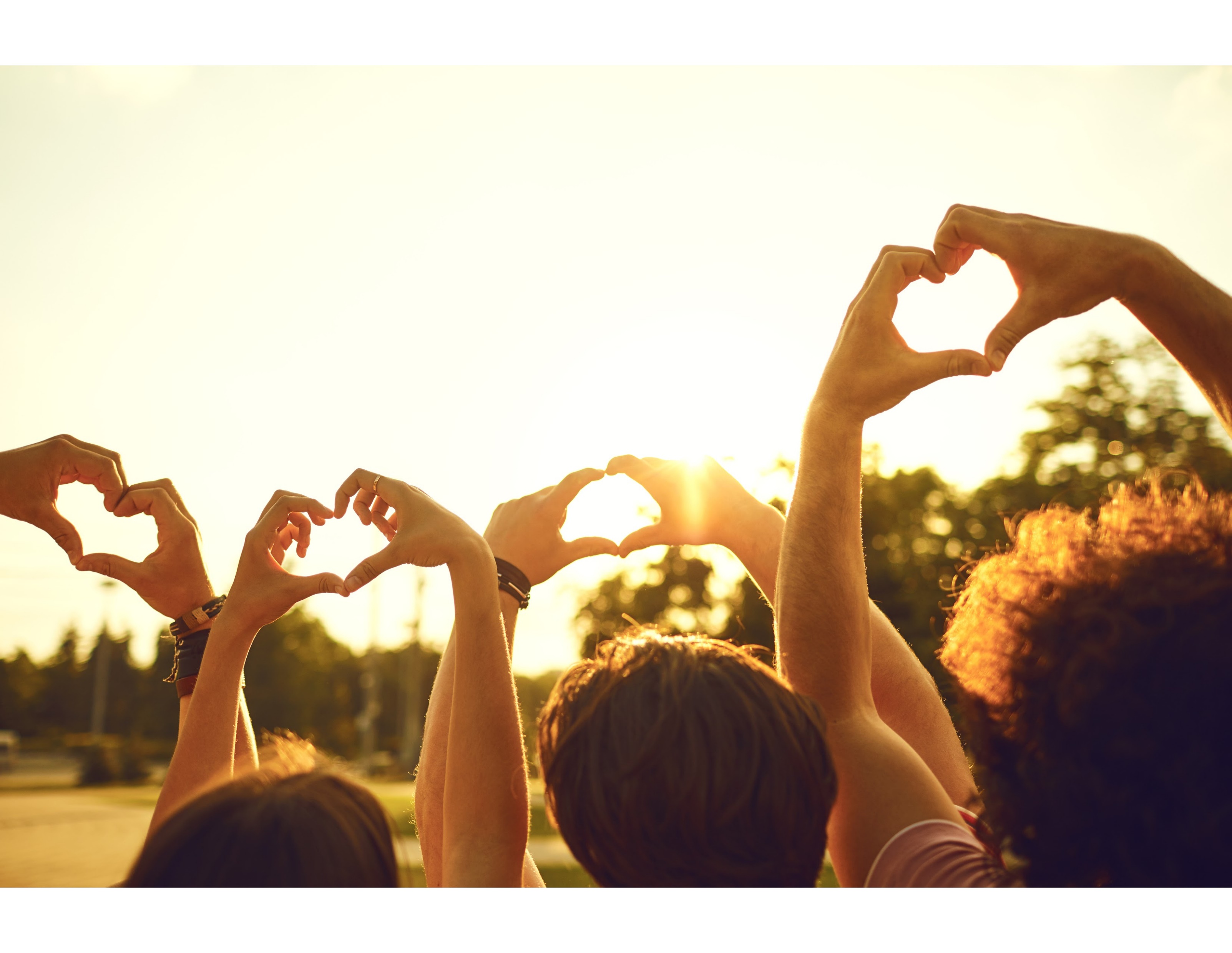 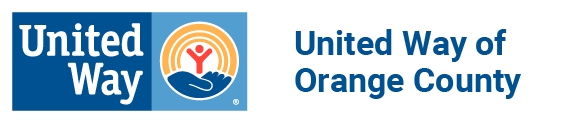 A Year of
RENEWAL
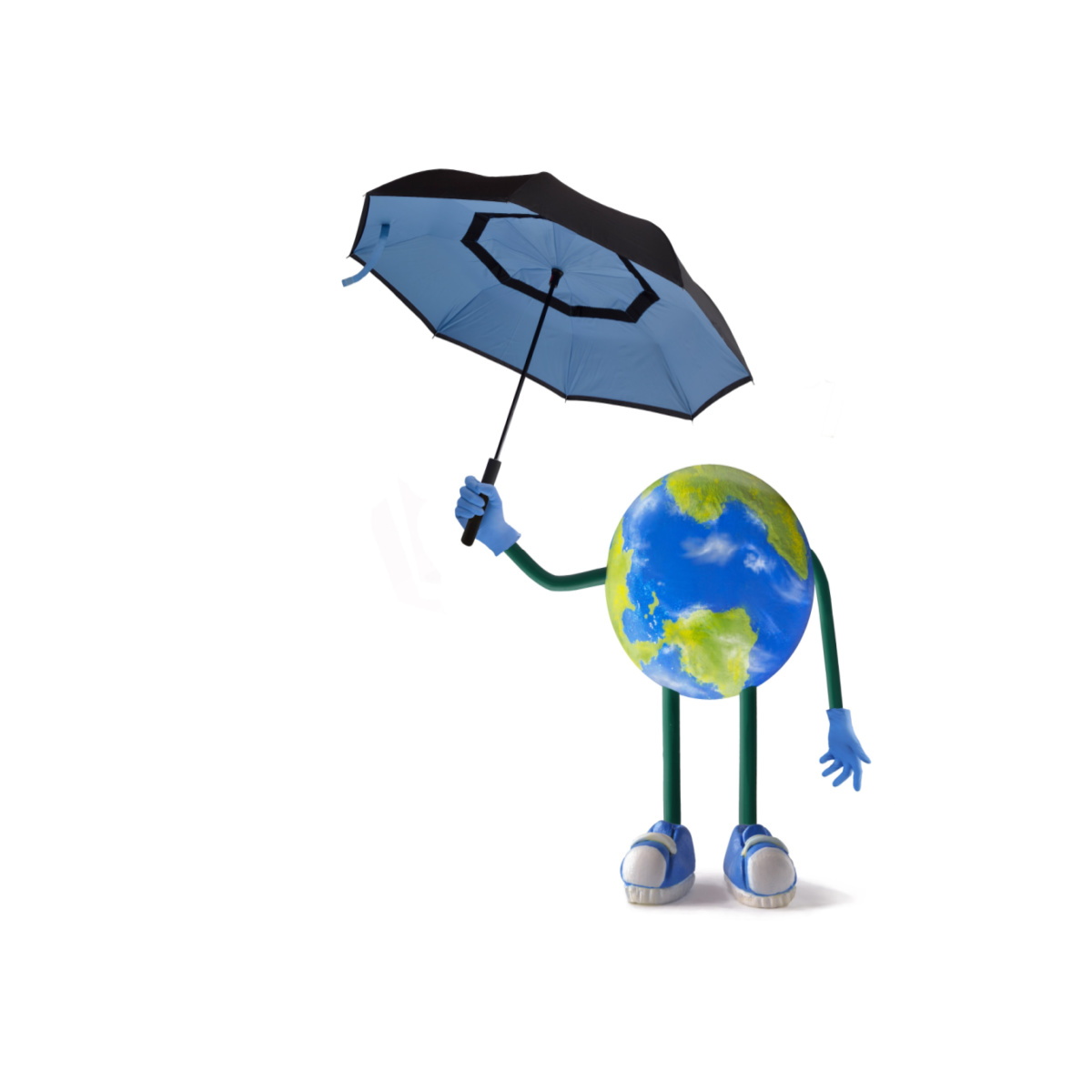 United Way is a global organization that works to improve the Health, Education, and Financial Stability of every person in every community.
United Way of Orange County works on a local level to provide services to OUR community.
Much of this work is done through ourPartner Agencies
Anayat House 
Boy Scouts - Three River Council
Casa of the Sabine Neches Region 
Crisis Center of Southeast Texas 
Family Services of SETX (Women and Children's Shelter)
GOALS (Greater Orange Area Literacy) 
Jackson Community Center
OCAA (Orange Community Action Association) - Meals on Wheels 
OCARC, Inc.
Recovery Council of Southeast Texas – Right Choice of Orange County 
Recovery Council of Southeast Texas - Unity Treatment Center
Salvation Army 
Salvation Army Boys and Girls Club
Samaritan Counseling Center of Southeast Texas 
Shorkey Center 
Southeast Texas Hospice 
Spindletop Center - Tejas Center
Stable-Spirit
Vidor Children's Fund
YMCA of Southeast Texas
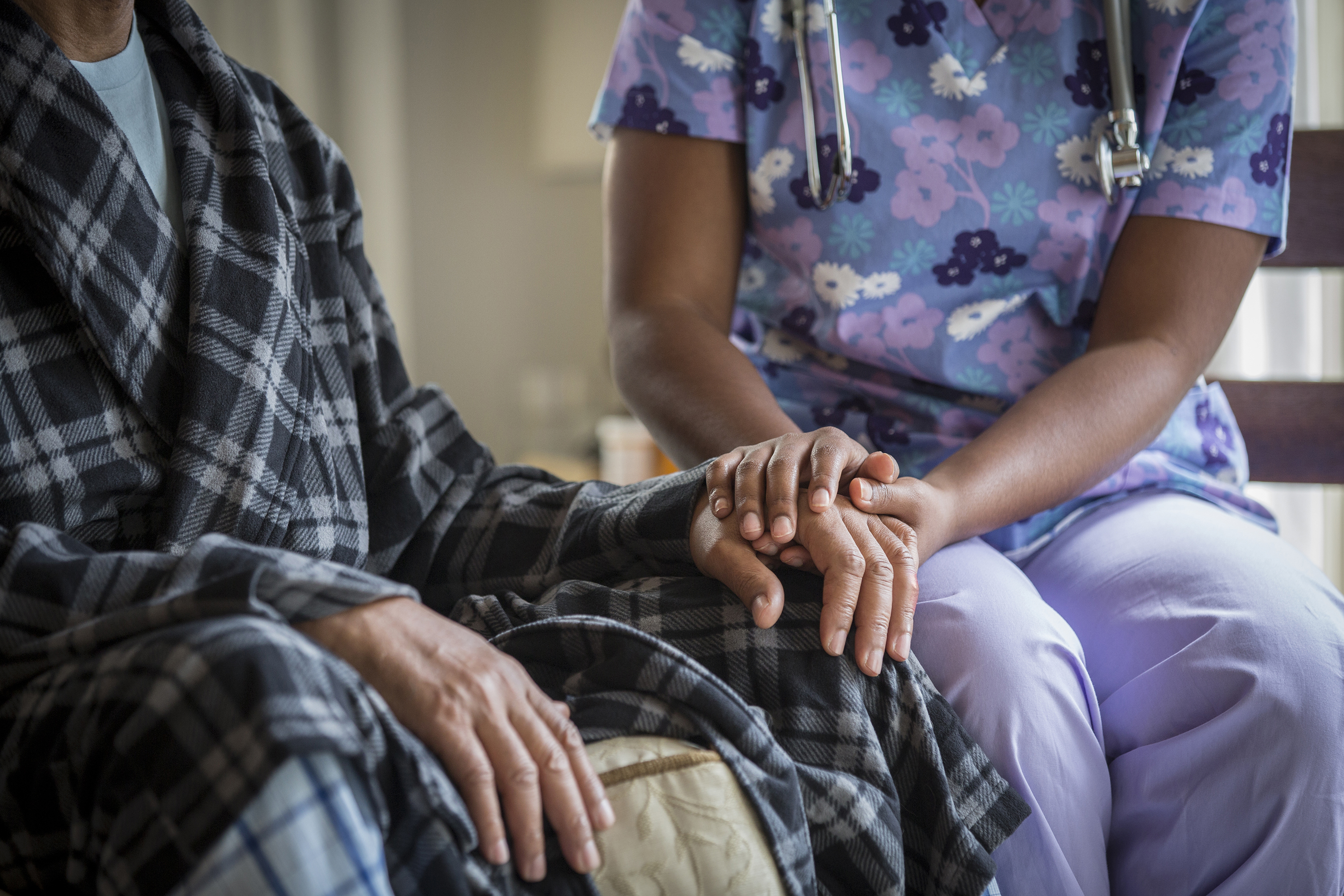 We work to improve the physical and mental health, safety, and well-being of people of all ages.

Substance abuse treatment for adults and adolescents 
Mental health counseling
Palliative care for end of life patients
Advocates for abused and neglected children
Medical hospitality house
Youth vegetable garden
Trauma services for victims of sexual assault
Suicide intervention
Shelter for women and children from domestic violence
Meals delivered to elderly and disabled
Men’s residential treatment facility
Physical, occupational, and speech therapies
K.I.D.D. ABA (applied behavior analysis) treatment
Equine assisted growth and learning assoc (EAGALA) services 
Hippotherapy and therapeutic riding
Health
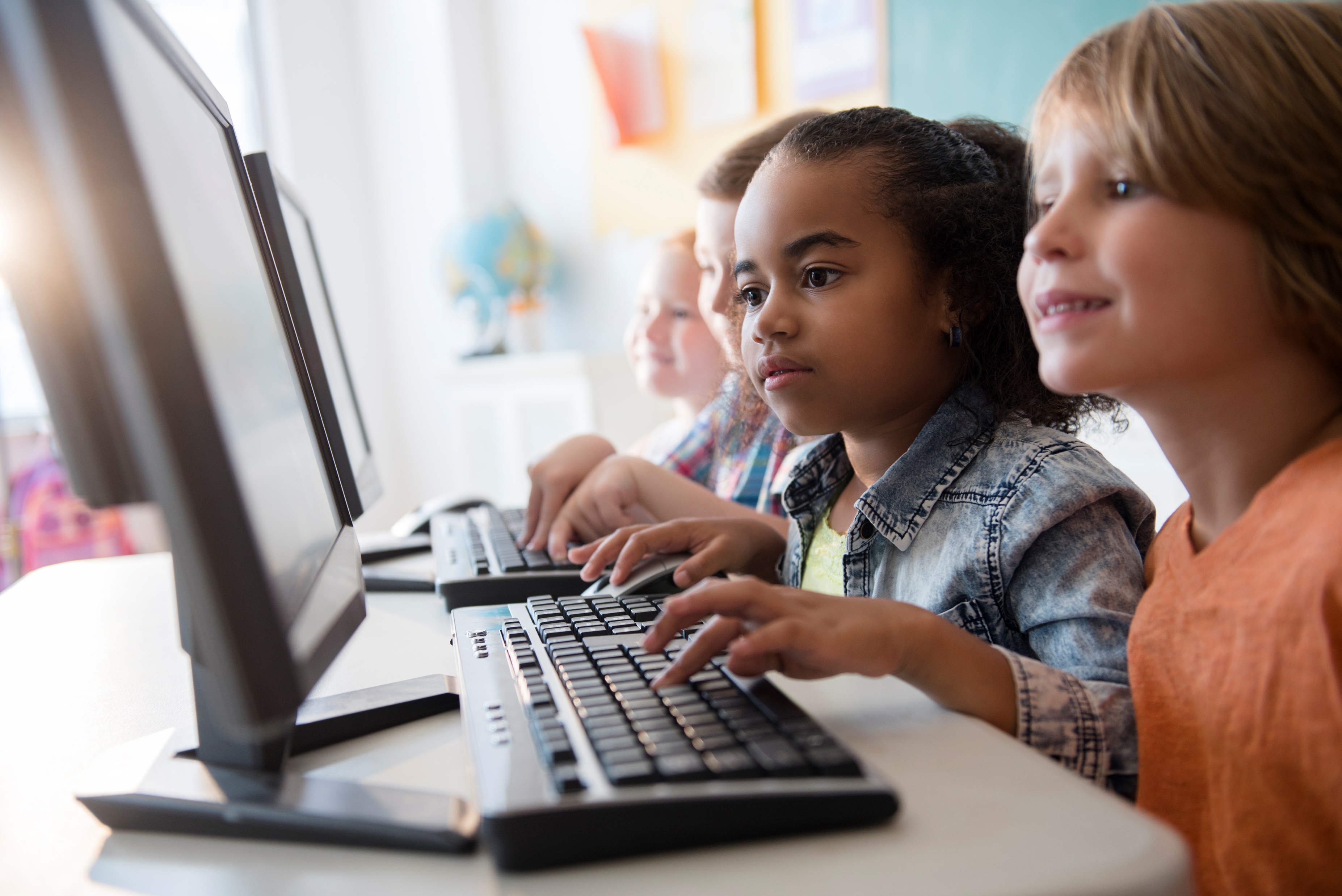 We work to help children, youth, and adults achieve their full potential.

GED preparation 
ESL (English as a second language) classes
After school programs
Summer day camps
Leadership and mentoring
Character and skill building
Special needs vocational training
Adult basic training
Tutoring services
Youth literacy program
Education
We work to promote financial stability and independence.

Housing, rent and utility assistance
Disaster and crisis assistance
Food pantry
Childcare assistance
Clothing and household items vouchers
Volunteer individual tax assistance
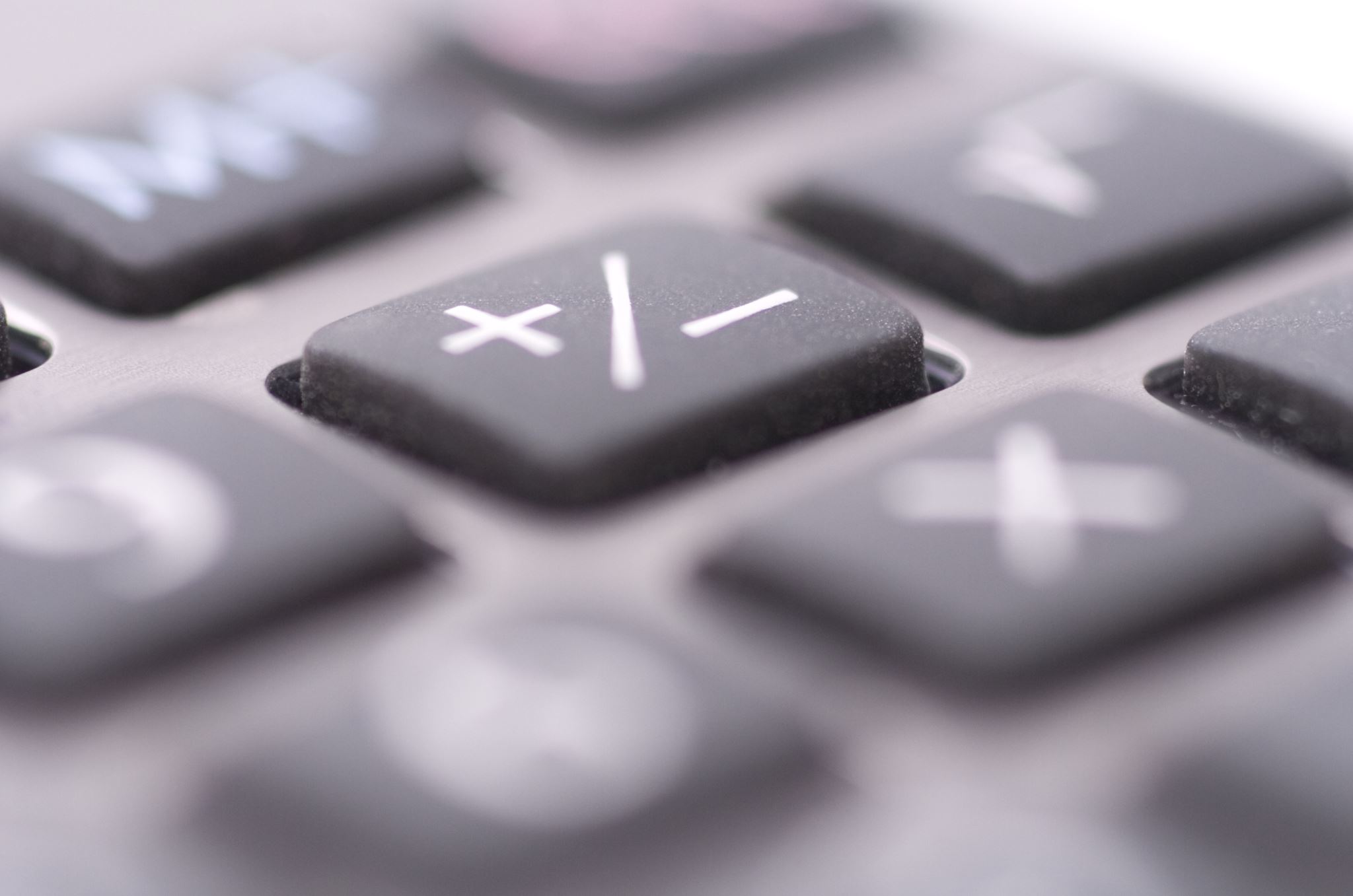 Financial Stability
Orange County Community Impact
113,880 hot meals for the elderly residents
60 families received palliative services
597 children housed, fed, and made safe
39 individuals received GED assistance
728 clients received trauma and crisis support 
95 women and children provided refuge from domestic violence
194 residents received alcohol / drug counseling and treatment
222 residents received counseling for mental health issues
1,029 disabled residents served
8,715 residents provided food, clothing, utility, and rent assistance
42 residents provided with occupational therapy
In 2020, more than 12,000 Orange County residents benefited from our funded services
Disaster / Crisis Relief
Nearly $900,000 provided to our community for assistance after  Harvey, Imelda, Laura, Winter Storm Uri and COVID-19.
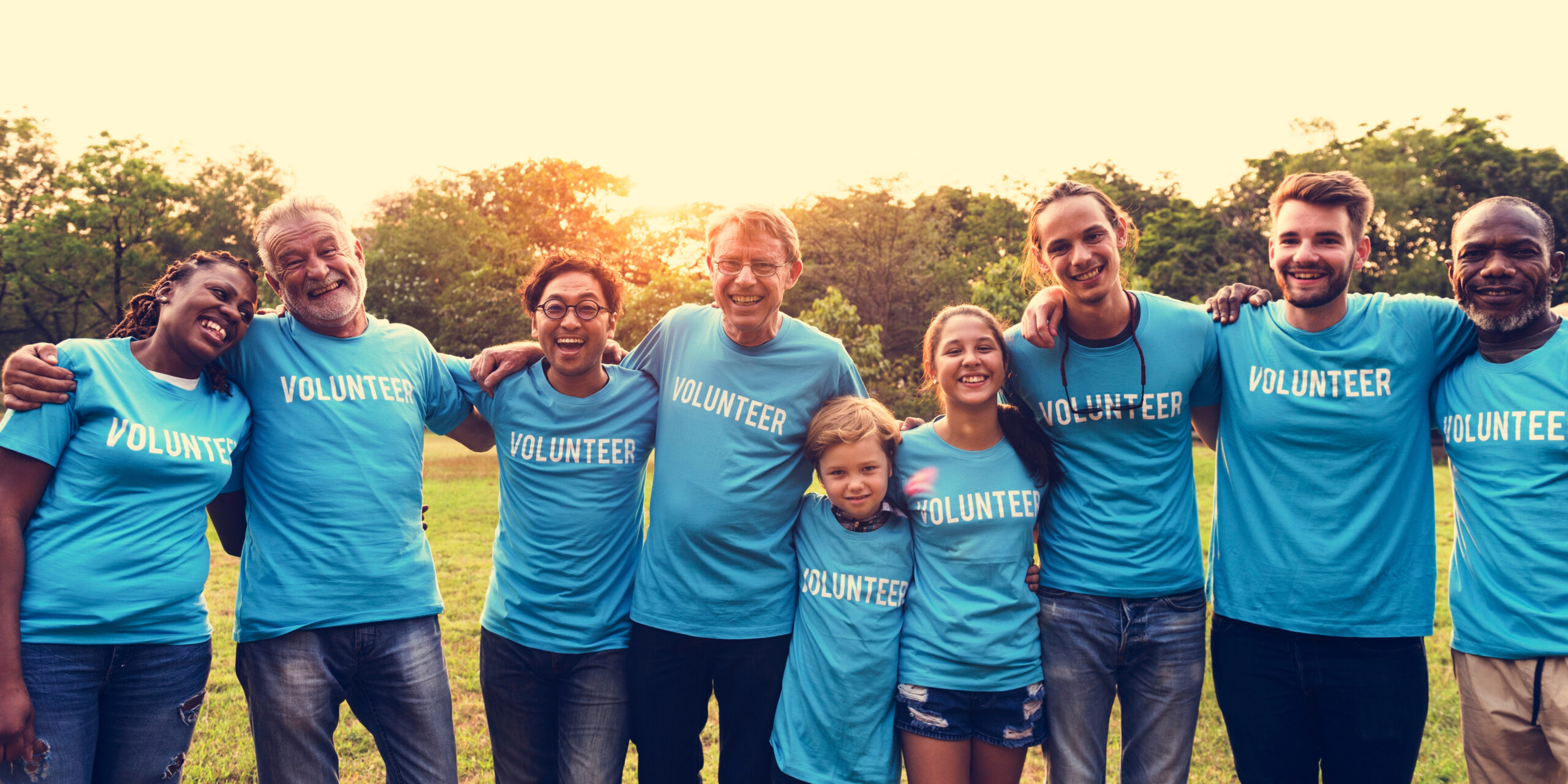 1,400 Volunteer Hours Provided in 2020
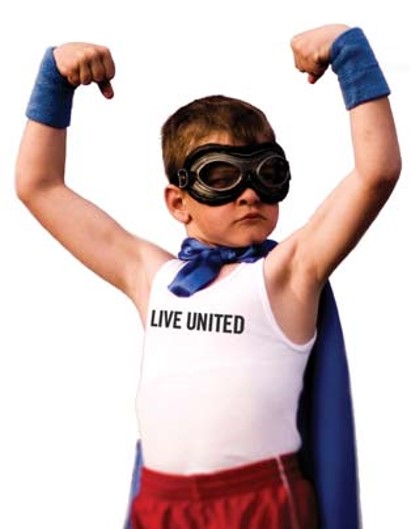 In addition to the collaboration with our Partner Agencies, we have many other programs to support our community.
EFSP (Emergency Food and Shelter Program) allows jurisdictions in the United States to receive federal funding for approved agencies which can assist individuals with food, shelter, rent and utilities.
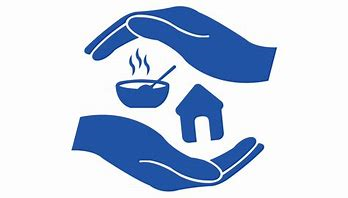 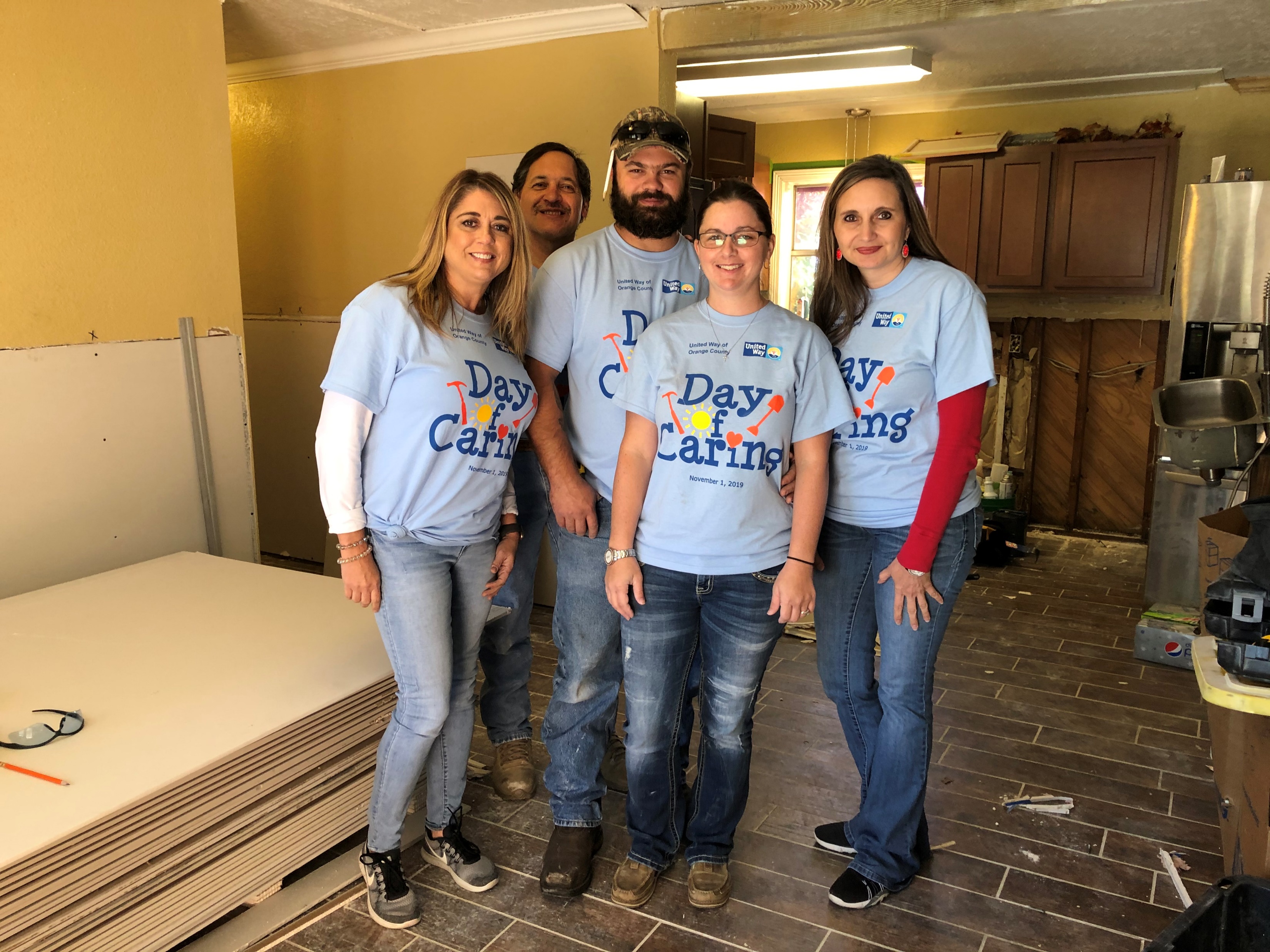 Day of Caring
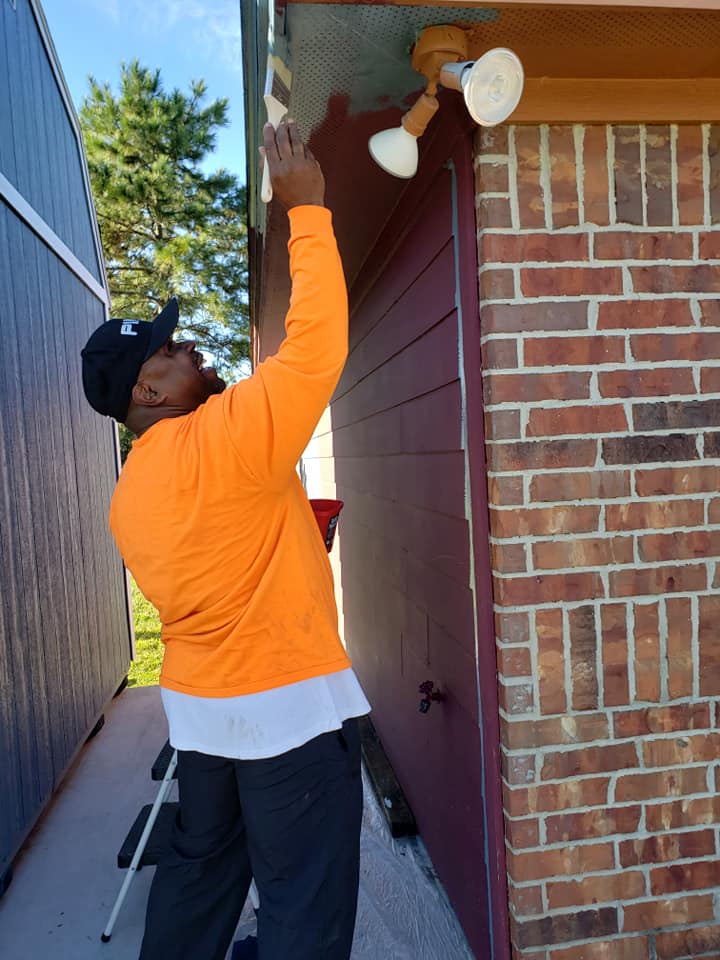 An annual event where our Corporate Partners take a day to do a service project for one of our Partner Agencies or work to repair a flood-impacted home.
We partner with SingleCare to increase the Health and Financial Stability of families in our communities. Through their prescription savings card, SingleCare works to make prescription medications more affordable for all families, so that no one ever has to make the hard choice between the meds they need, and other basics like food or rent.
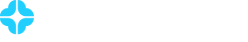 Why donate through United Way?
Our Partner Agencies are vetted through a very thorough application process every year.  Allocations are determined based on need and those amounts are determined by a local Board.
Many companies offer a corporate match.  In some cases, that means if you donate $100, your employer may match the contribution for a total donation of $200.
Some of our Partner Agencies rely heavily on funding from us.  For example, 90% of the social service dollars distributed by The Salvation Army – Orange are from United Way of Orange County grants.
98.5% of Funds Stay LOCAL
Your Dollars Make a Difference
$25		 an hour of outpatient drug/alcohol counseling
$50		 one day of safe transitional housing for abused women and children 
$75		 three overnight stay for outpatients or caregivers using local medical facilities 
$100	   	  two days of occupational training for a client
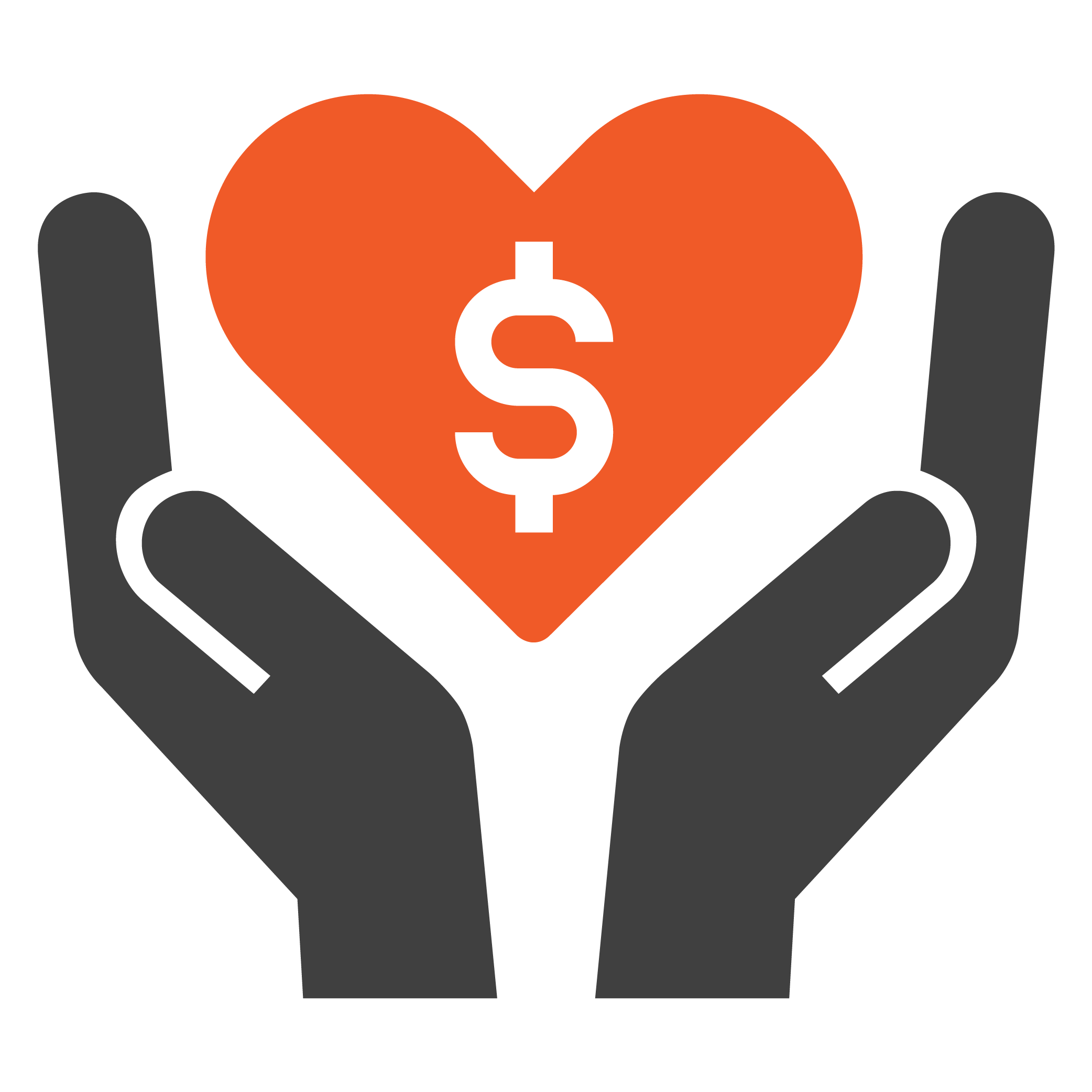 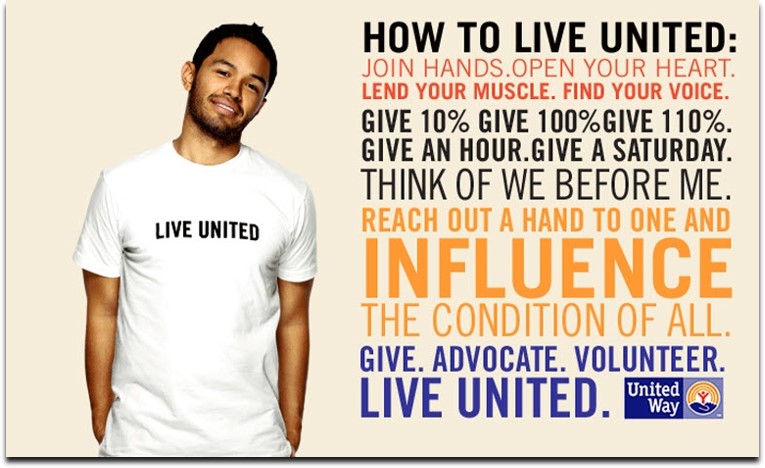 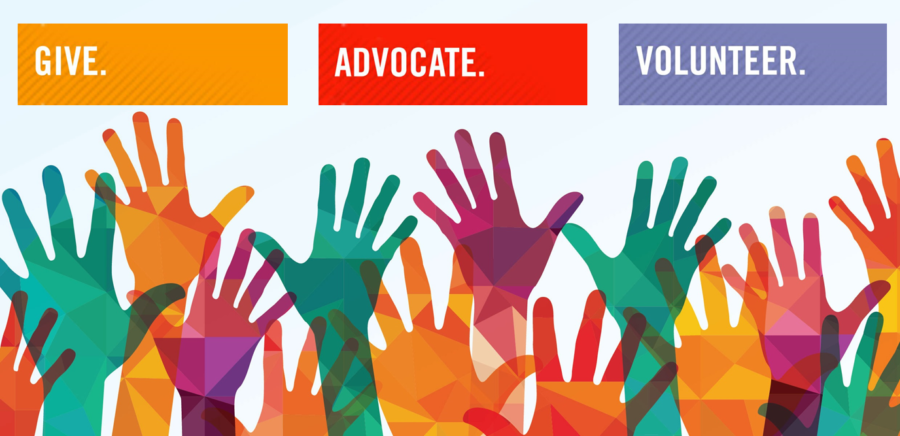 GIVE – Donate through your employer, online, or mail donations.ADVOCATE – Get informed, follow our social media, and share our posts.VOLUNTEER – Give your time and talents to our Partner Agencies and special events.
Sign up today hear about volunteer opportunities!
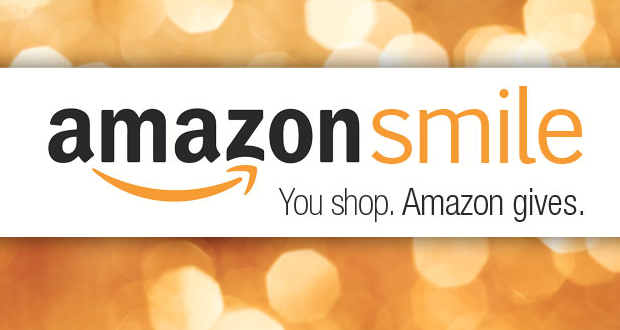 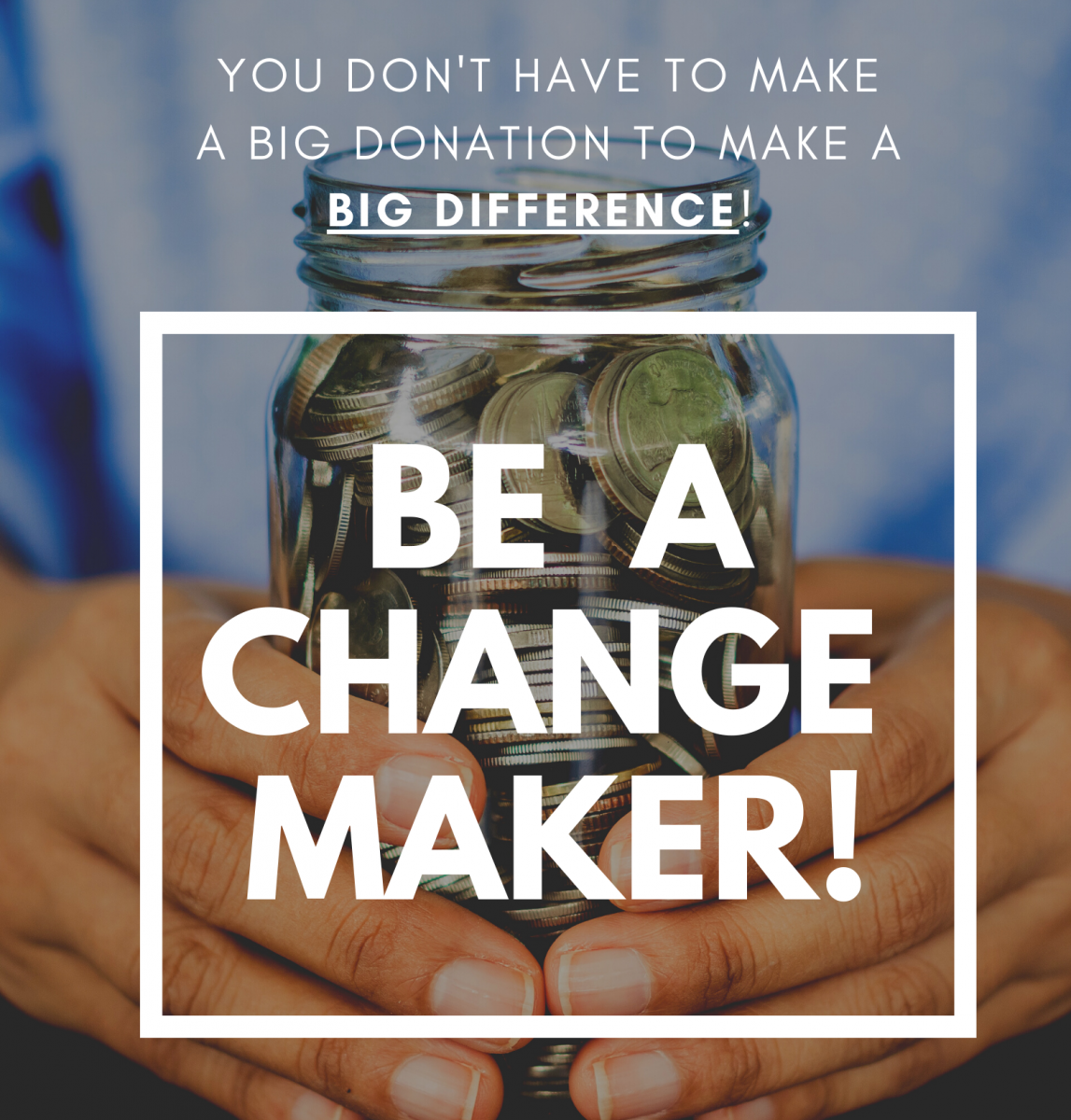 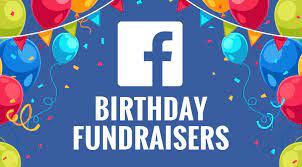 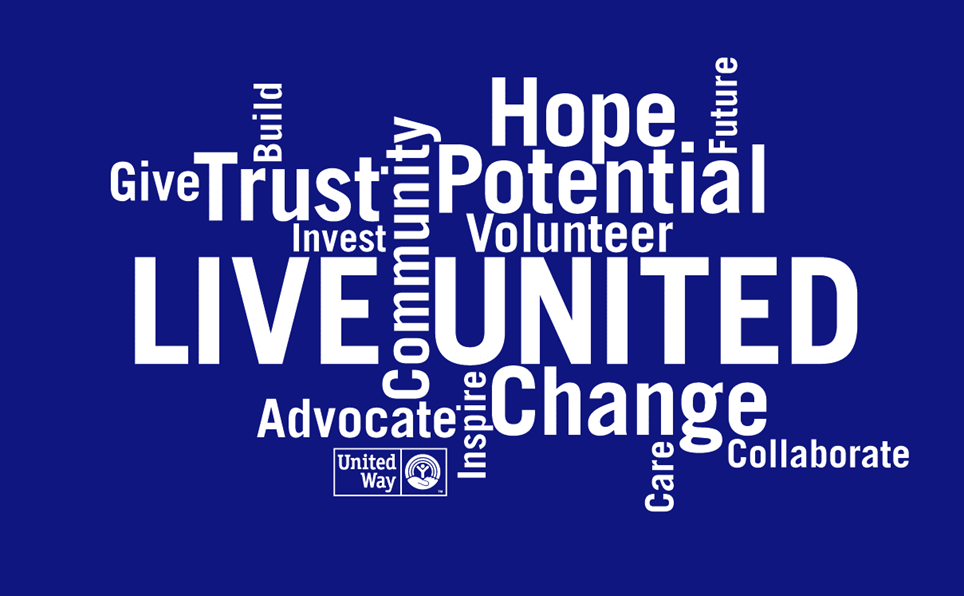 www.uwoctx.org
409-883-3591
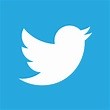 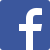 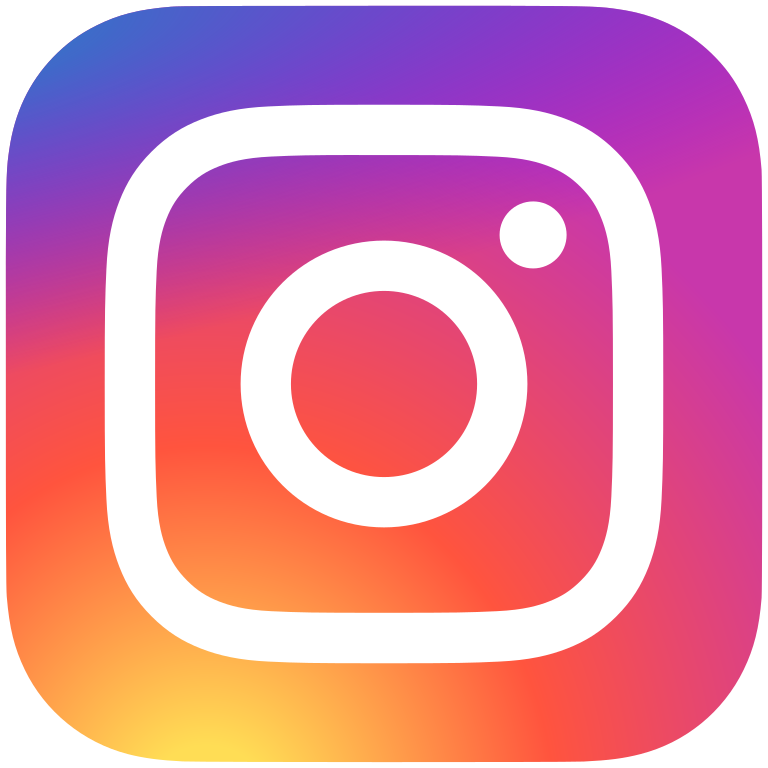